*This task will take two      
  weeks to complete.
Dig Deeper into Poetry:  Mood
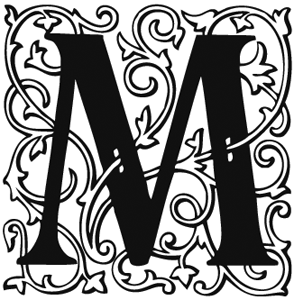 Story book authors and poets often use imagery (words relating to the senses), setting and word choice to help their readers connect closely with text. Together, these three elements generate the mood of a story or poem.

Several of my students have expressed a keen interest in learning more about poetry as they love to experiment with words to grow their imaginations and ignite their emotions! So I thought it would be fun to dig deeper into poetry by teaching students how mood can generate a richer understanding and appreciation of poetry.

So if you think you might be interested in joining us to work through some cool poems to learn about the element of mood,this is the reading task for you!
Please click on the following link  
https://www.youtube.com/watch?v=SQq7XZ_Im34

or 

Go to the next slide to open a short and sweet video clip to learn more about Mood…
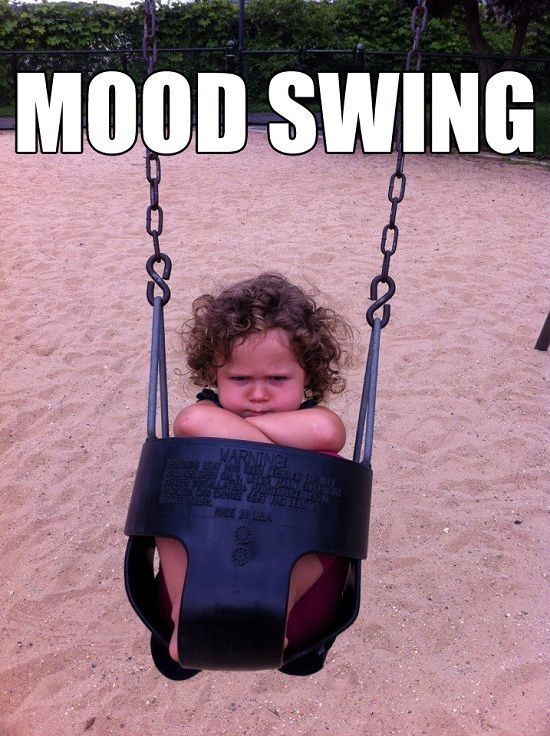 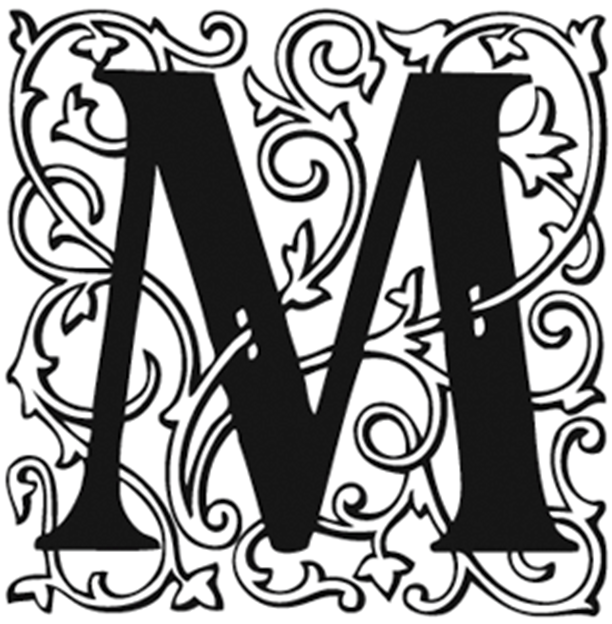 Here are a few more things you need to know about mood:

Mood is the feeling the reader gets from reading a story or poem.
You figure out the mood through the setting or atmosphere of the poem/story.
Moods can change throughout a poem. Look for signal words- then, but.
Mood is not the feeling or attitude of a character.
Don’t use simple feeling words (sad, happy, mad) to describe mood.
Use more sophisticated words to describe mood such as:
Light-hearted    Playful   Hopeful   Threatening    Suspenseful   Adoring
Cold  Terrifying  Lonely  Haunting   Liberating   Joyous   Peaceful   Welcoming   Violent   Tender  Warm  Inclusive   Pessimistic  Optimistic   Sentimental  Confining   Ridiculous   Wishful   Fearful   Somber   Devoted   Tense    Apprehensive  Humorous  Sympathetic  Confusing
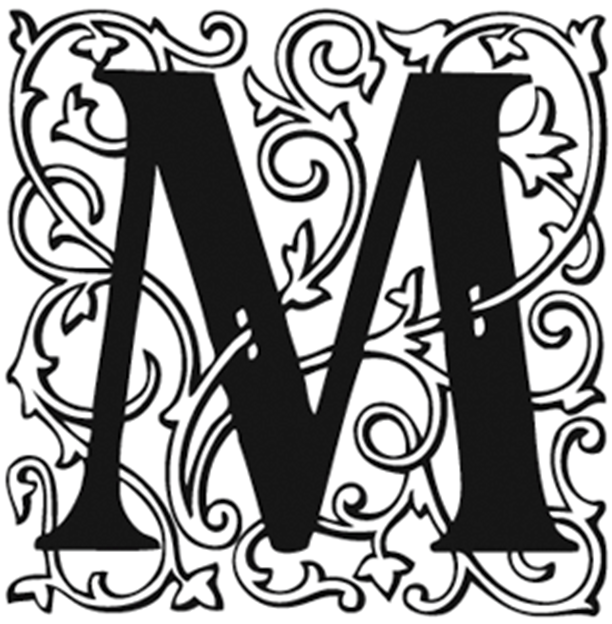 Now I would like you to explore different poems to develop an understanding of mood by:

Reading each of the following poems over two or three times.
Considering your feelings as you read.
Jotting down words or phrases that help support your feelings of what you are reading.
Selecting a mood word based on evidence from the text.
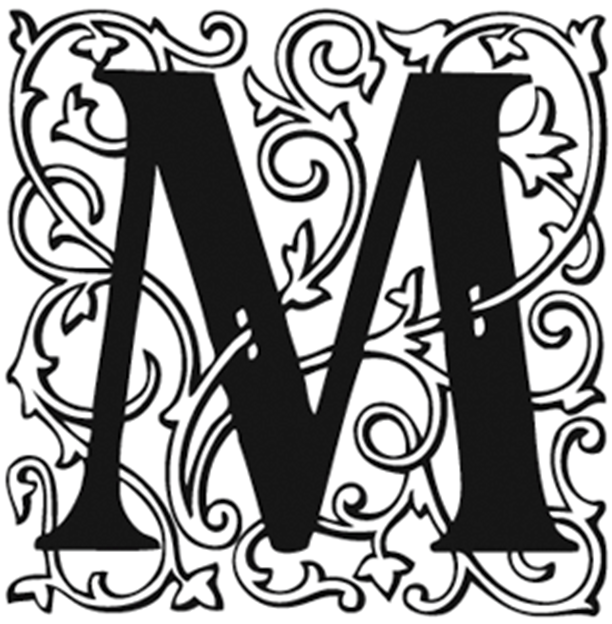 Now here’s your chance to interpret the mood of Shel Silverstein’s famous poem entitled Sick on the next slide.  

Go to the next slide and view a video version of this poem.

Read the poem two or three times. 

Complete the  response forms located on the last three slides.
Click on one of the following links:
https://www.youtube.com/watch?v=t7OzQSZkczA
Now interpret the mood of Jack Prelutsky’s famous poem entitled Smart on the next slide.  

Go to the next slide and view a video version of this poem.

Read the poem two or three times. 

Complete the response forms located on the last three slides.
https://www.youtube.com/watch?v=g8QpsV7BThc
Now interpret the mood of Judith Viorst’s famous poem entitled Since Hanna Move Away on the next slide.  

Go to the next slide and view a video version of this poem.

Read the poem two or three times. 

Complete the response forms located on the last three slides.
https://www.youtube.com/watch?v=0yRB12bHqZM
Now interpret the mood of Jack Prelutsky’s famous poem entitled Louder Than a Clap of Thunder on the next slide.  

Go to the next slide and view a version of this poem.

Read the poem two or three times. 

Complete the response forms located on the last three slides.
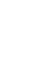 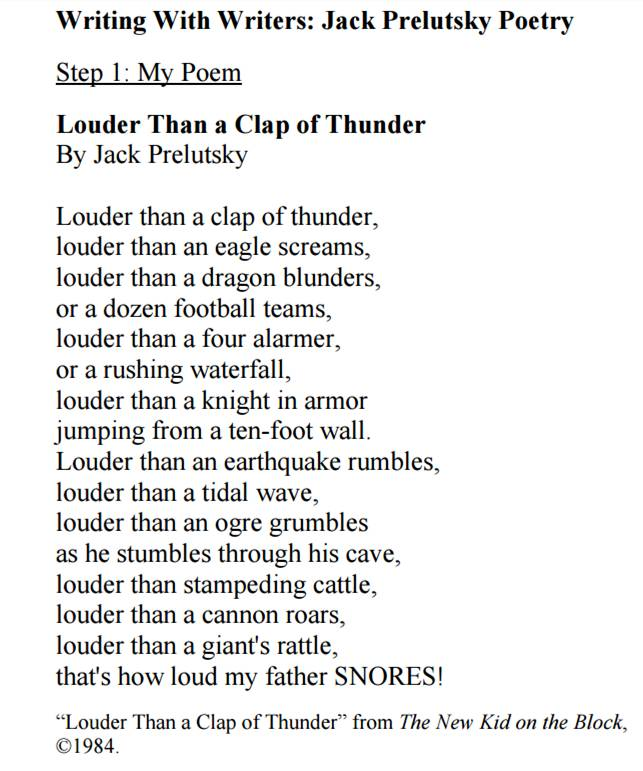 Now interpret the mood of SteveAttewell’s famous poem entitled The Fish That Couldn’t Climb Trees on the next slide.  

Go to the next slide and view a video version of this poem.

Read the poem two or three times. 

Complete the response forms located on the last three slides.
https://www.youtube.com/watch?v=csbban5TtQk
Interpreting ‘Mood’ in Poetry (Responses):  
Use the vocabulary on slide 4 or brainstorm one or two of your own mood words to interpret the mood(s) in each poem. You may have to look up the meanings of some words.
2)   Find words or phrases throughout each poem as evidence to justify your choice of  mood words.

Sick by Shel Silverstein   
 Mood(s):                                    Evidence from Text:


	


Smart by Jack Prelutsky
 Mood(s):                                         Evidence from Text:
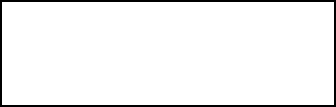 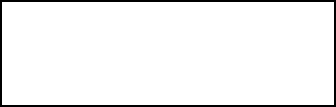 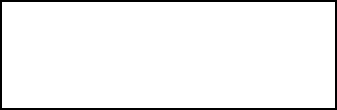 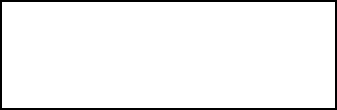 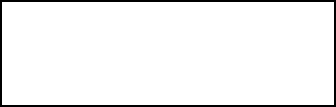 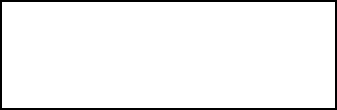 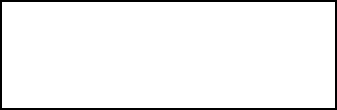 Since Hannah Moved Away by Judith Viorst 

Mood(s):                                     Evidence from Text:

	




	

Louder Than a Clap of Thunder by Jack Prelutsky

Mood(s):                     Evidence from Text:
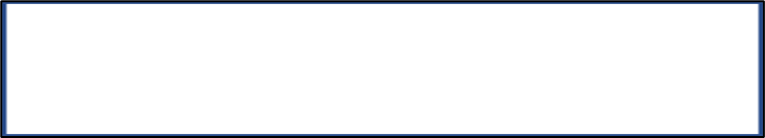 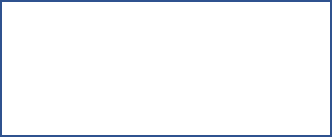 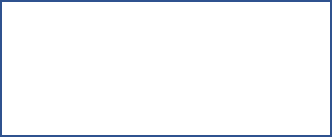 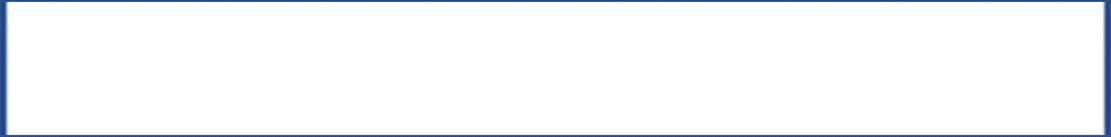 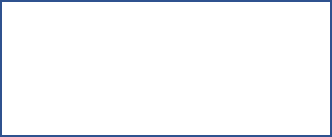 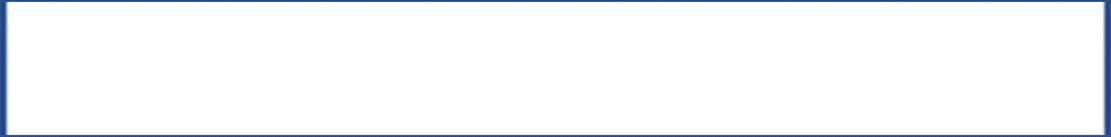 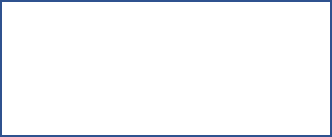 The Fish That Couldn’t Climb Trees by Steve Attewell

Mood(s):                             Evidence From Text:
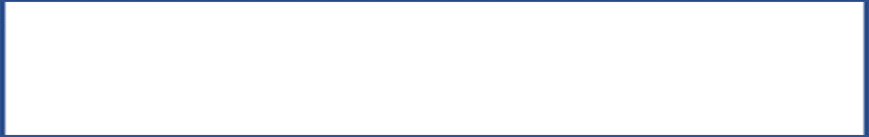 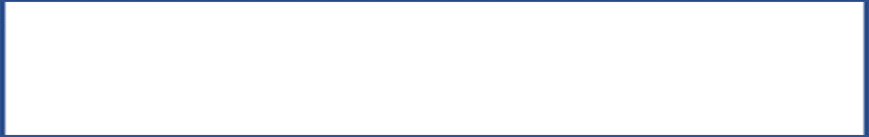 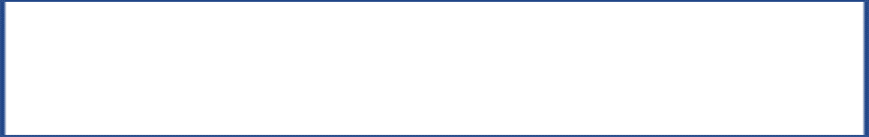 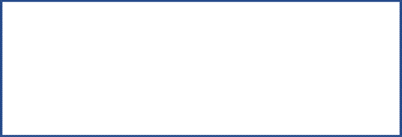